Figure 1. Example of a single TMS Trial. (A) rectified EMG signal in a representative single trial, with a description ...
Cereb Cortex, Volume 24, Issue 7, July 2014, Pages 1708–1719, https://doi.org/10.1093/cercor/bht024
The content of this slide may be subject to copyright: please see the slide notes for details.
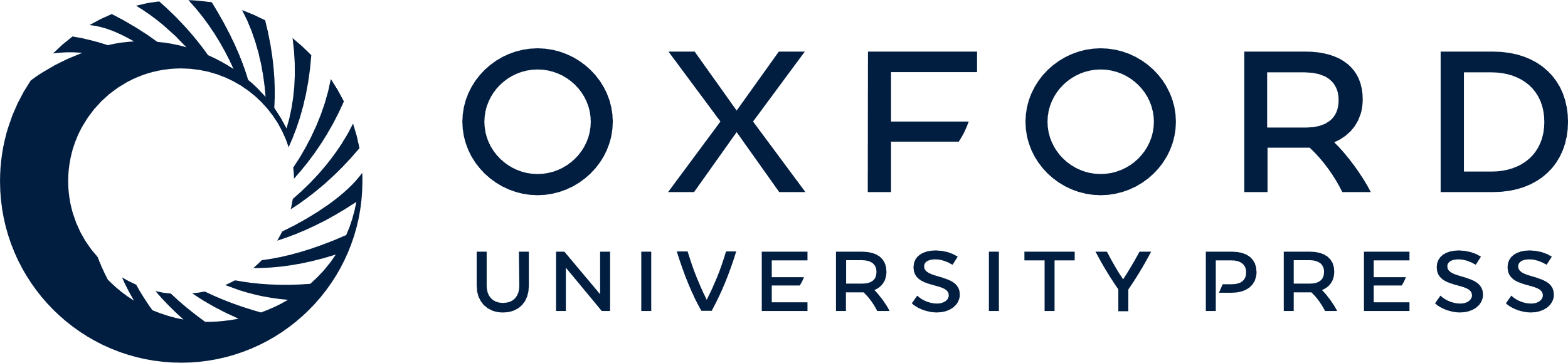 [Speaker Notes: Figure 1. Example of a single TMS Trial. (A) rectified EMG signal in a representative single trial, with a description of the participants reaction. (B) Instructions represented on the subjects' screen and the corresponding time intervals. (C) A representative MEP and the parameters extracted for data analysis.


Unless provided in the caption above, the following copyright applies to the content of this slide: © The Author 2013. Published by Oxford University Press. All rights reserved. For Permissions, please e-mail: journals.permissions@oup.com]